Pontifícia Universidade Católica de Goiás
Departamento de Engenharia

Curso: Engenharia de Produção
Disciplina: Processos de Fabricação I
Prof. Jorge Marques dos Anjos
Aula 14

Torneamento – Velocidade de Corte
Slides gentilmente cedidos pelo prof. Vitor, com adaptações minhas.
Velocidade de corte (Vc) no torneamento e em outras usinagens por rotação.
Tabelas
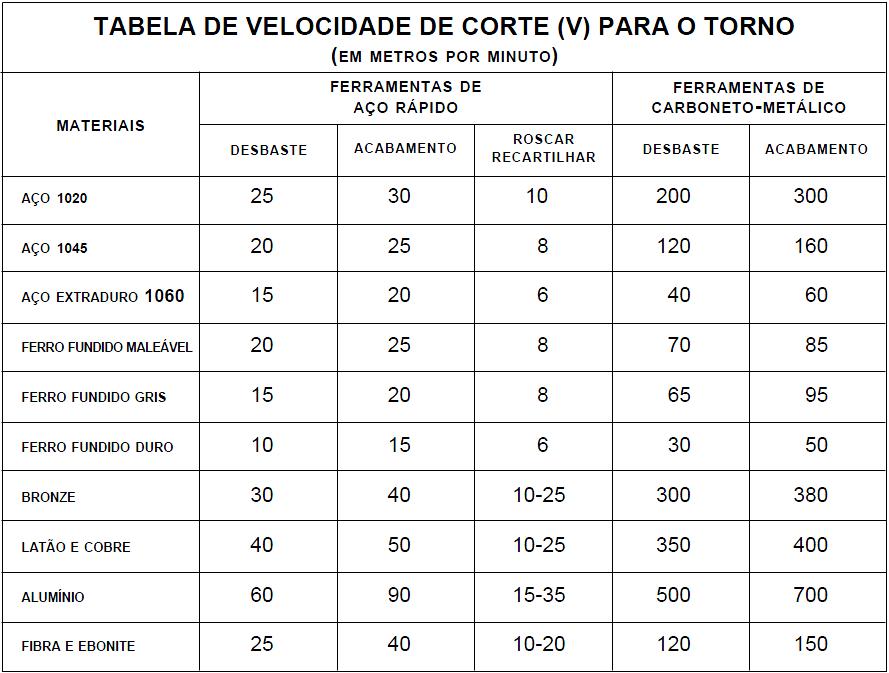 Velocidade de avanço (Va)
Velocidade de avanço (Va): é o percurso de avanço da peça ou da ferramenta em mm/min.

Va = a.n

Va = Velocidade de avanço em mm/min
a = Avanço em mm/rotação (mm/volta)
n = Rotação por minuto (rpm). Frequência
Tempo de corte (Tc)Torneamento cilíndrico.
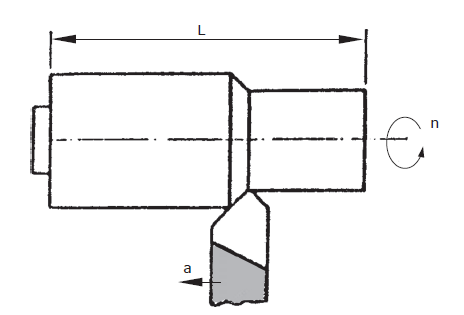 Tempos de corte de faceamento
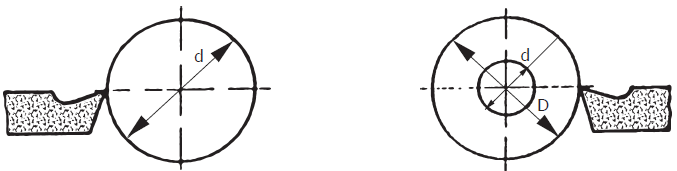 Determinação da RPM (n)
Exercícios
Determine a rotação que  deve ser empregada para desbastar, no torno, um tarugo de aço ABNT 1060 de 100 mm de diâmetro, usando uma ferramenta de aço rápido.
Reconsidere a questão 1. Substitua a ferramenta por metal duro e determine a nova rotação ideal.
Se a caixa de engrenagens do torno permite selecionar as velocidades (rotações): 20, 40, 70, 120, 180, 250, 350, 500 e 700 RPM, qual a ferramenta mais adequada para a executar a usinagem do material especificado (questão 1)? Por que?
Seleção da rotação
Os tornos tradicionais possuem certas quantidades fixas de rotação, selecionadas pela caixa de câmbio.
Feito o cálculo, deve-se selecionar a rotação mais próxima da calculada.
Máquinas mais modernas podem ter suas velocidades (rotações) regulada linearmente por variação de frequência do motor CA ou da corrente do motor CC.
Exercícios
Determine o avanço e tempo de corte para uma passada de desbaste de 1,5 mm de profundidade, em torneamento cilíndrico, de um tarugo de aço 1020 de 200 mm de diâmetro e 400 mm de comprimento, utilizando ferramenta de HSS e um torno de 4 CV, 0,7 de eficiência e com as seguintes velocidades disponíveis: 30, 50, 90, 120, 180, 250, 380, 500, 750, 900 RPM.
Reconsidere o exercício 1: se for necessário reduzir o diâmetro de 200 para 180 mm (apenas desbaste) e sabendo-se que o operador gasta 3 minutos de ajustes antes de iniciar uma nova passada, qual será o tempo de usinagem de desbaste deste cilindro?
Exercícios
3) Após acabamento, a peça (questões 1 e 2) ficará com 178,8 mm. Determine o tempo total de usinagem desta peça, considerando que além dos ajustes, na etapa final o operador gasta mais 2 minutos para inspeção dimensional e calibração. O avanço de acabamento é 0,2 mm/volta.
4) Separe os tempos em tempo de corte e tempo passivo e analise-os. Que alternativas você poderia sugerir para obter uma redução significatica  no tempo de usinagem da peça em questão?